Links and Leaps: Making Connections Across the Early Math Curriculum
California Early Math Symposium 
June 24, 2022
Stuart J. MurphyVisual Learning Strategist and AuthorBoston, MAHarperCollins Children’s Books:MathStartCharlesbridge Publishing:I SEE I LEARNSavvas Learning (Pearson Education):enVisionMATHThree Cheers for Pre-K
Topics of Interest:

Visual Learning
Math As a Life Skill
Communicating About Math
Storytelling and Math
Social/Emotional Skills and Math
Positive Attitudes toward Mathematics
Creativity in Mathematics
The Beauty of Early Childhood Mathematics
Most beautiful is the spark in a child’s eye when a foundational concept clicks in her mind—it’s beautiful in the moment and in the promise it holds for the future. 

Hansel, Lisa: The Beauty of Early Childhood Mathematics: Playful Math = Engaged Learning. NAEYC, 6/30/2017.
The focus of this session will be:
identifying links between related mathematical topics
while
setting the foundation for using these links to make leaps to greater understandings.
Counting Strategies:Links and Leaps:
X  X  X  X  X  X      X  X  X
X  X  X  X  X  X      X  X  X
 1    2     3    4     5     6          7     8     9
X  X  X  X  X  X      X  X  X
 1    2     3    4     5     6          7     8     9

                 6                           7     8     9
X  X  X  X  X  X      X  X  X
 1    2     3    4     5     6          7     8     9

                 6                           7     8     9

                 6                      +          3      =   9
All early childhood educators understand there is so much more to counting than reciting the numbers. Children who experience an early mathematics curriculum develop an understanding behind the counting.  
That understanding leads to confidence, joy, mathematical empowerment and success. 

Catherine Kuhns: National Board Certified Teacher/Early Childhood. Presidential Honoree/Mathematics. Author.
More Examples of Leaps:

Doubling
Skip-Counting:
	2’s, 3’s, 4’s, 5’s,10’s
Using Tallies
Equal Sets

MULTIPLICATION
Fact Families:

5 + 3 = 8		3 + 5 = 8

8 – 5 = 3     8 – 3 = 5
More Addition Strategies:

Regrouping
Stories about Math:
Young children learn best when they are engaged in meaningful mathematics that connect to their world. Those early math experiences lead to deeper understanding of future mathematical instruction.

Math stories help to deliver those experiences.

Catherine Kuhns: National Board Certified Teacher/Early Childhood. Presidential Honoree/Mathematics. Author.
Visual Learning:
“Taking a more visual approach to math instruction at the K-12 and higher-ed levels could dramatically change brain development as it relates to future math success.”


Seeing is Understanding: The Importance of Visual Mathematics for our Brain and Learning, Stanford University, Jo Boaler and Dr. Lang Chan. eSchool news, April 13, 2016
Young children think of stepped-out visual solutions to math problems as ‘math stories.’ Math stories hold children’s interest and help them understand key math ideas. 



Randall Charles, Senior Author/enVisionMATH Program, Savvas Learning. Professor Emeritus, San Jose State University. Carmel, CA”
Visual representations, pictures and physical objects, help young children understand math problems. Children also think of pictures and physical objects as tools for solving math problems.


Randall Charles, Senior Author/enVisionMATH Program, Savvas Learning. Professor Emeritus, San Jose State University. Carmel, CA”
“I like math pictures. They tell a math story.”  
Katie, First Grade



“Pictures and blocks help me, and I use them to solve math problems.”
Lucas, First Grade
Classroom Strategies:
Display materials that help to identify links between math topics.

Have students search for real-life examples of connections and report on their findings to the class.

Encourage students to write and illustrate stories about math.

Group students to work together to create models of mathematical leaps.
Take-aways:
Links: It is critical for us as early math educators to consider the relationships between math topics as we develop our lesson plans. 

Leaps: When we move from one topic to the next, we need to help our students make sense of it all, see how one skill leads to the next and advances their understandings.
Taking 
Leaps
Math Success
Identifying 
Links
Finding New 
Understandings
Infographics:
How to collect data.

How to organize it so it is meaningful.

How to present it in a dynamic way so it communicates the point you want to make.
Thank you!
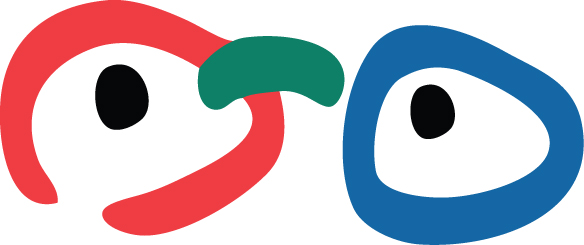 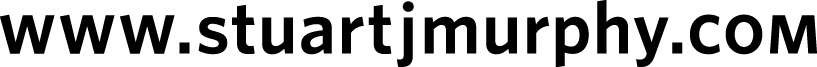